Chapter 1 – the shadow
words
It is a movie called...

Het is een film die heet...
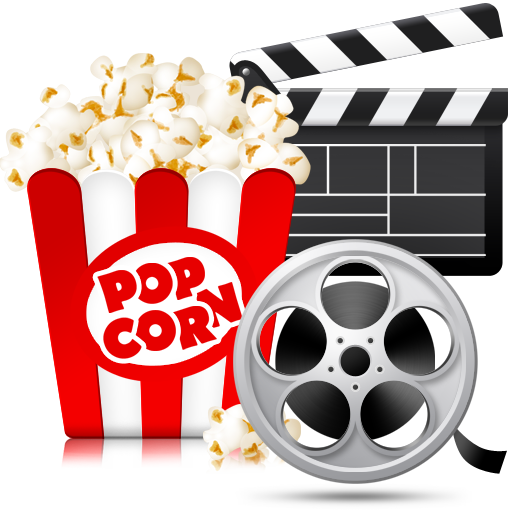 It is a story from a book.

Dat is een verhaal uit een boek.
Movie 


					Book


Characters
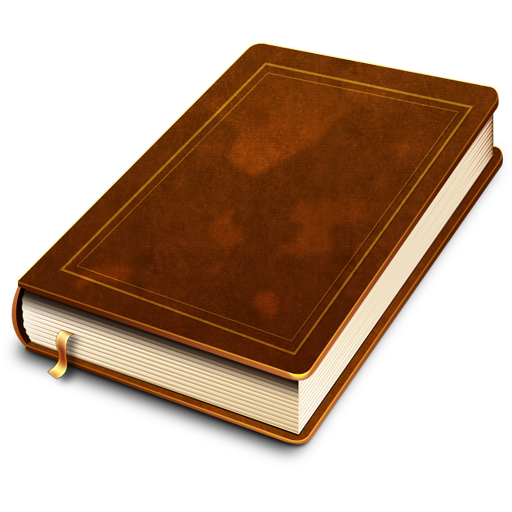 That is …

Dat is…
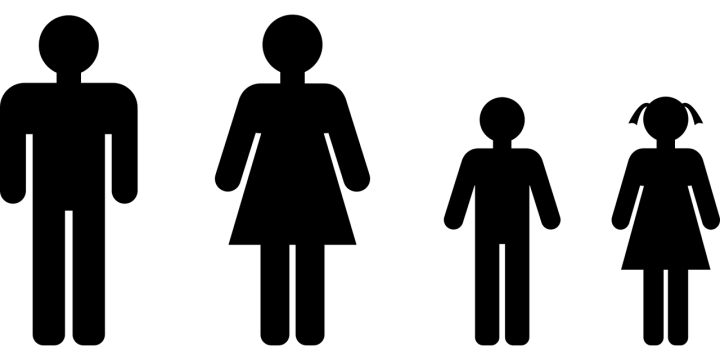 Chapter 1 – the shadow
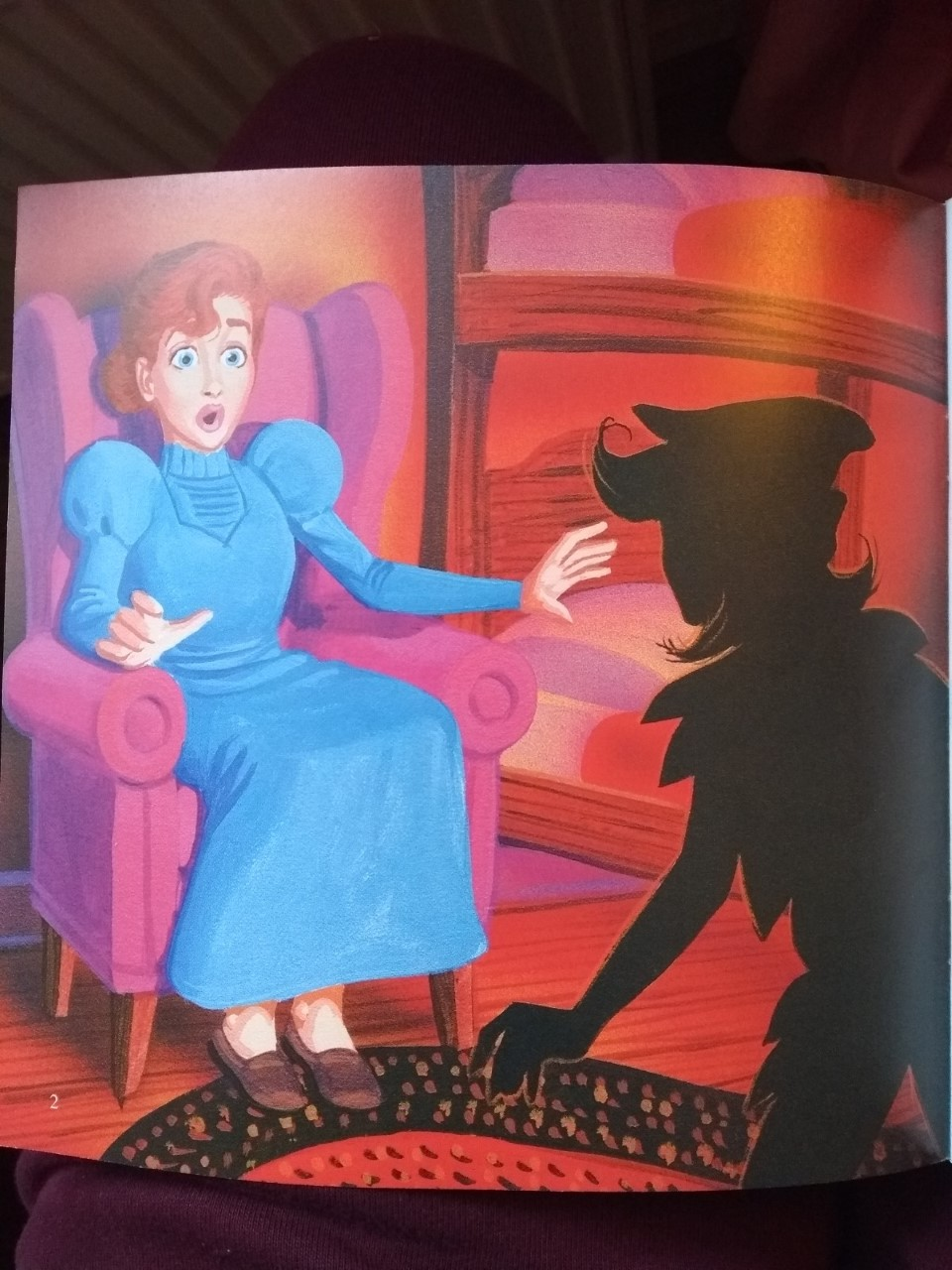 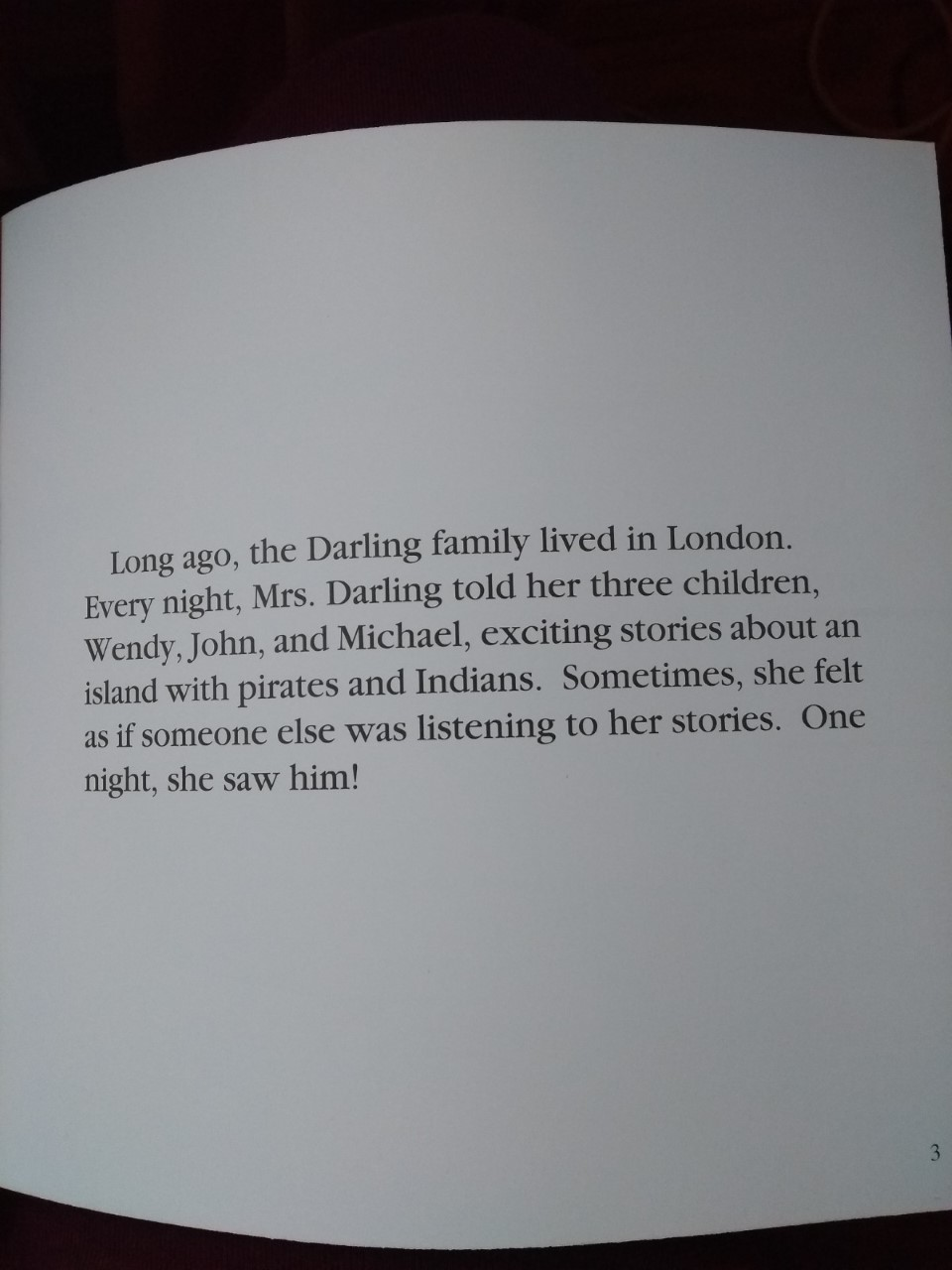 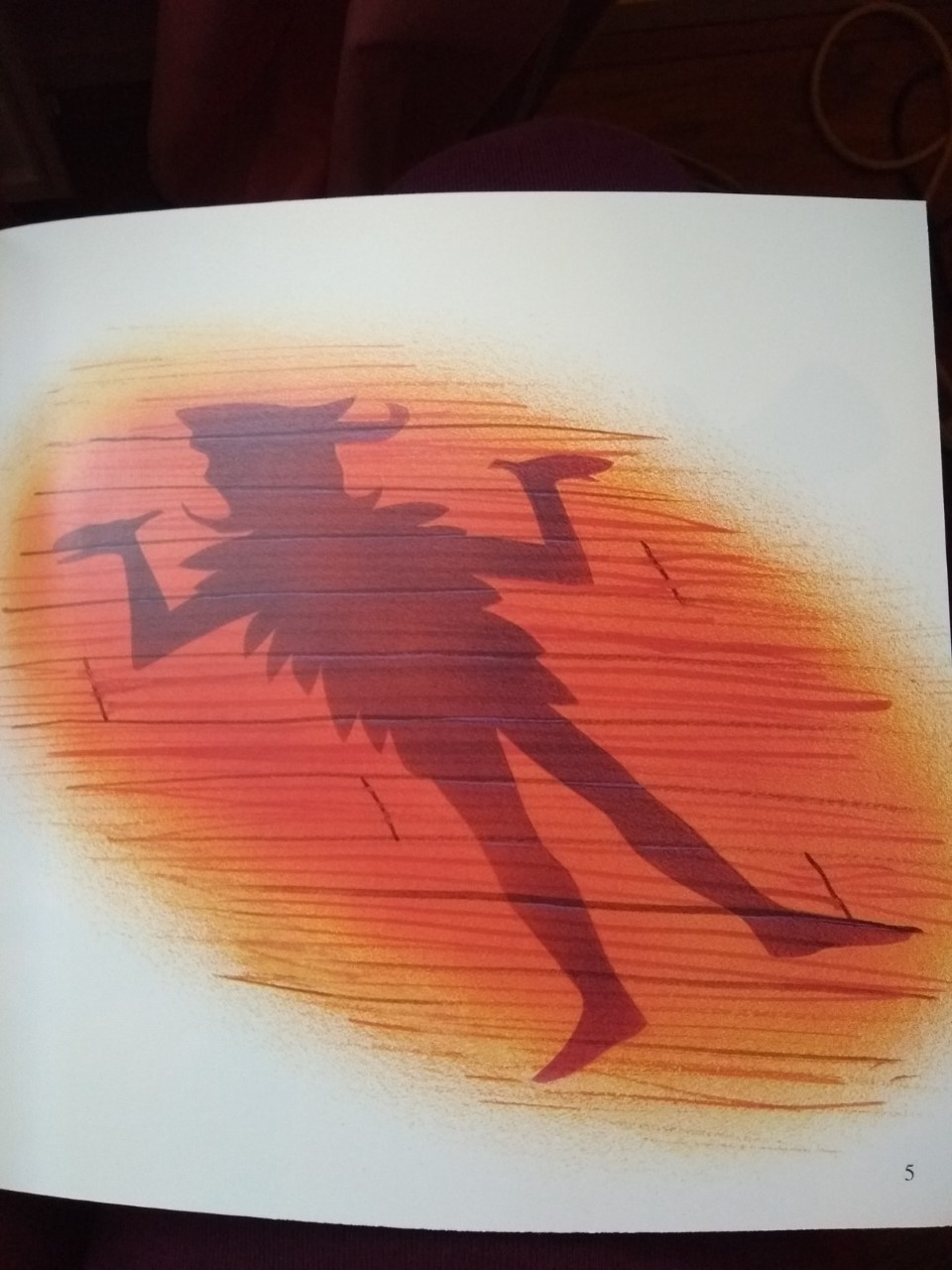 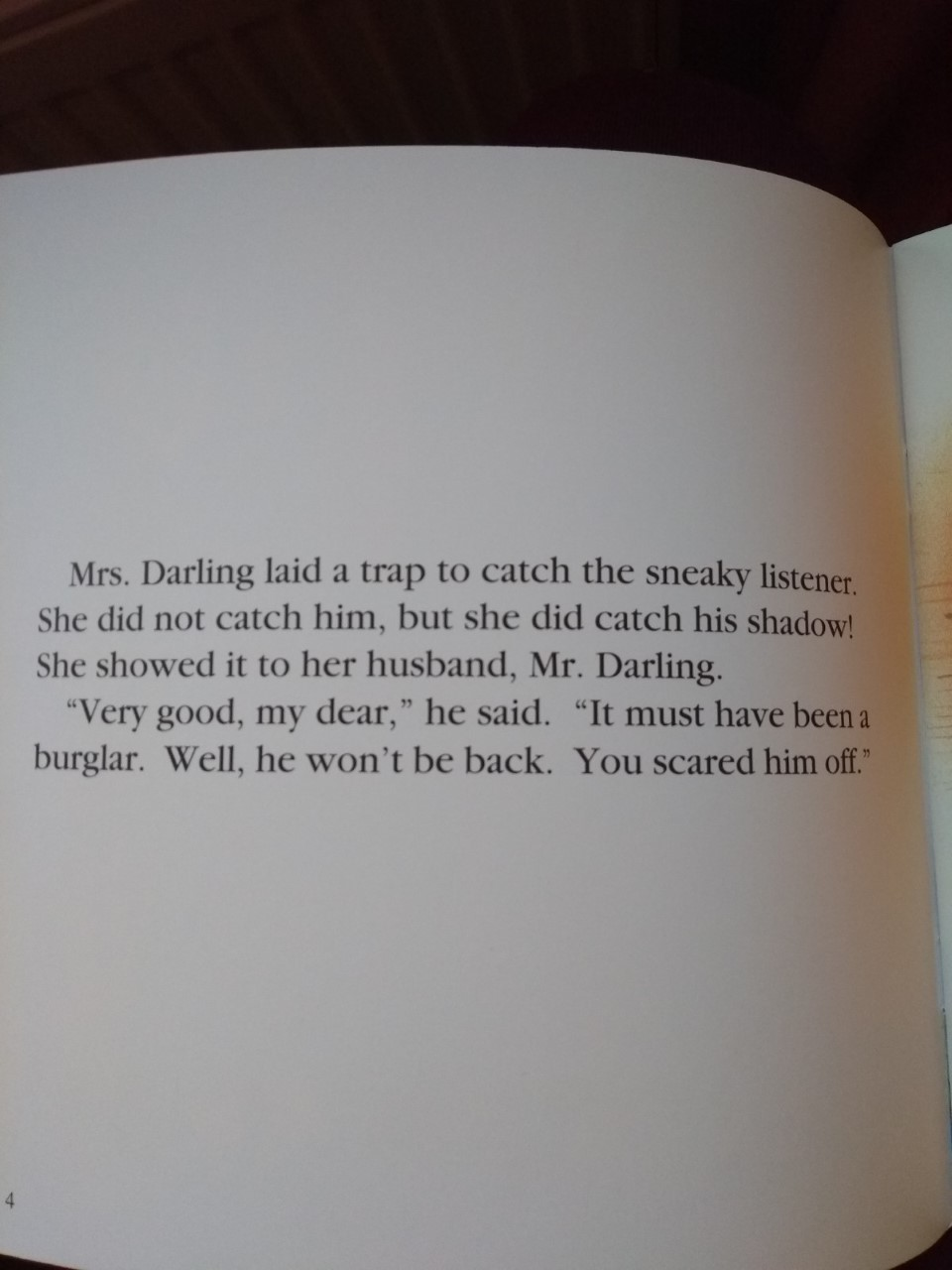 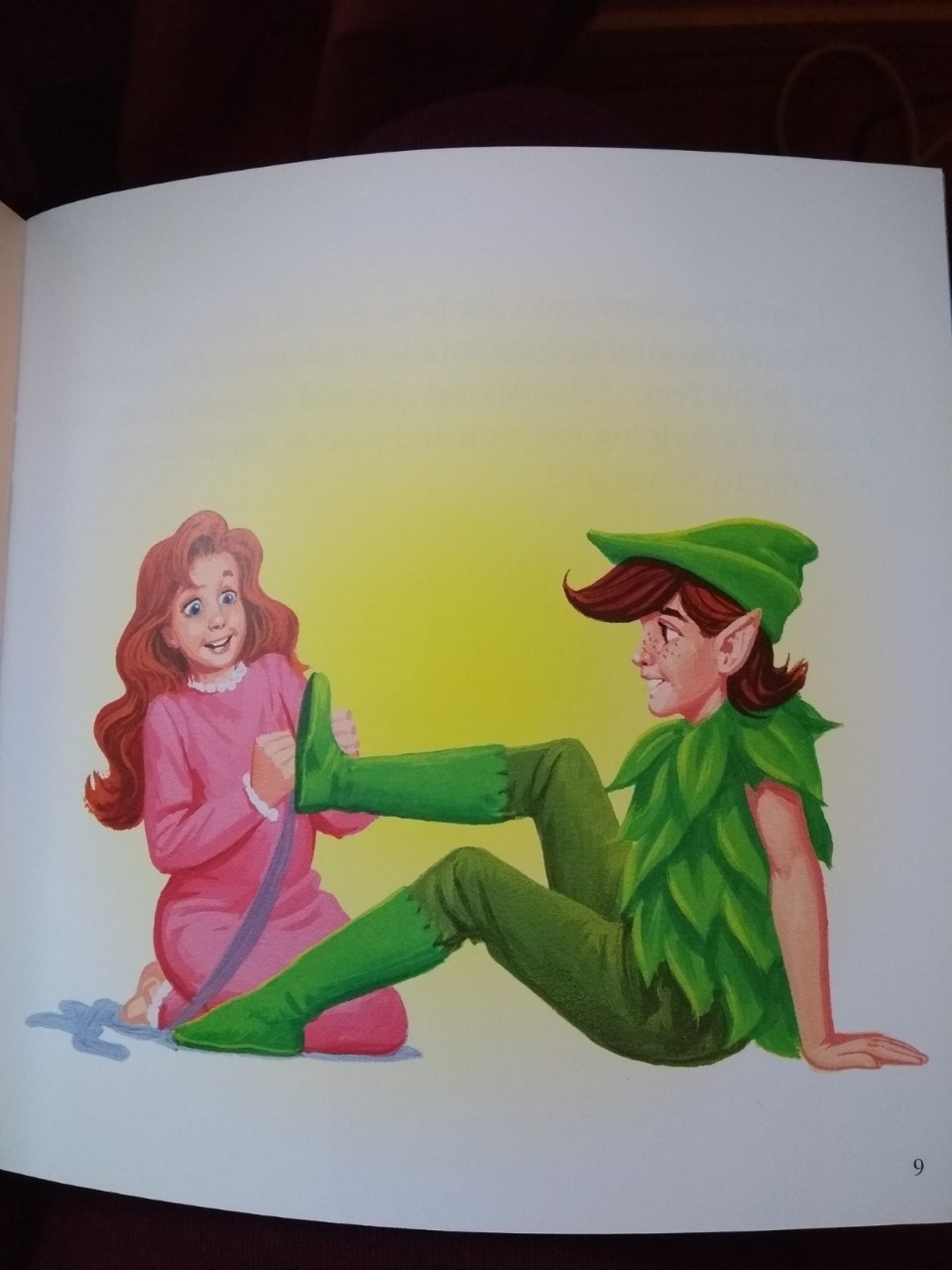 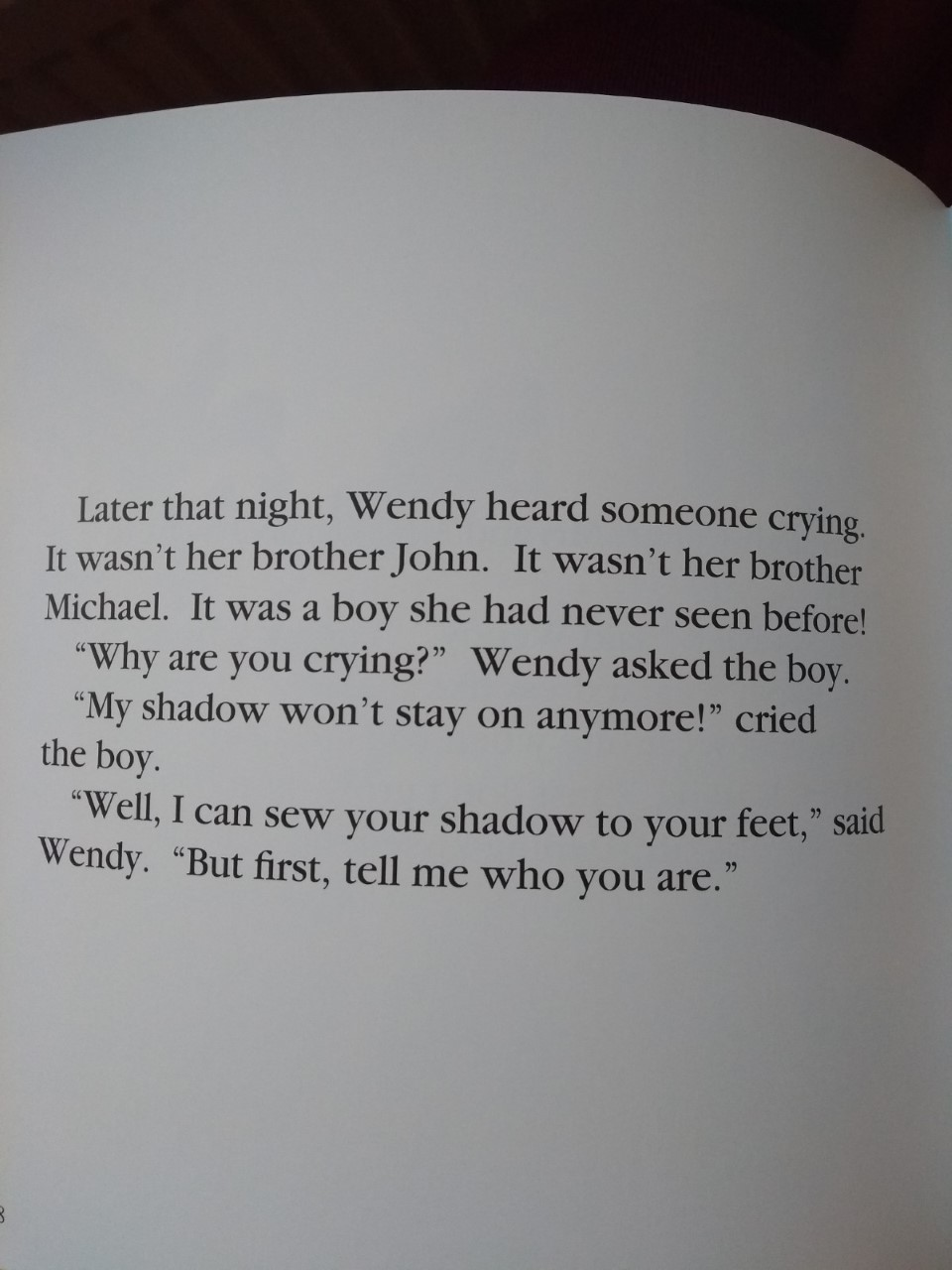 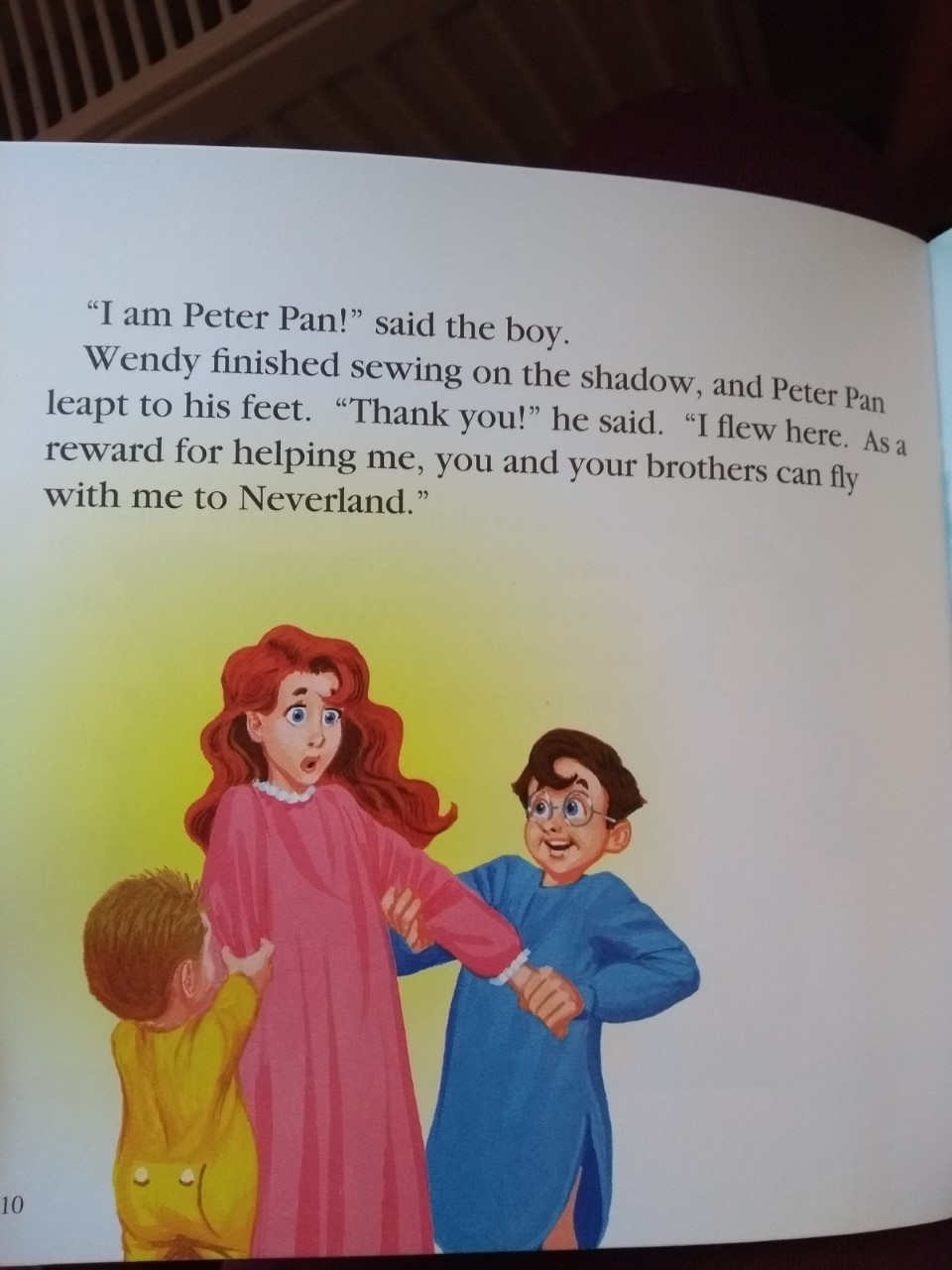 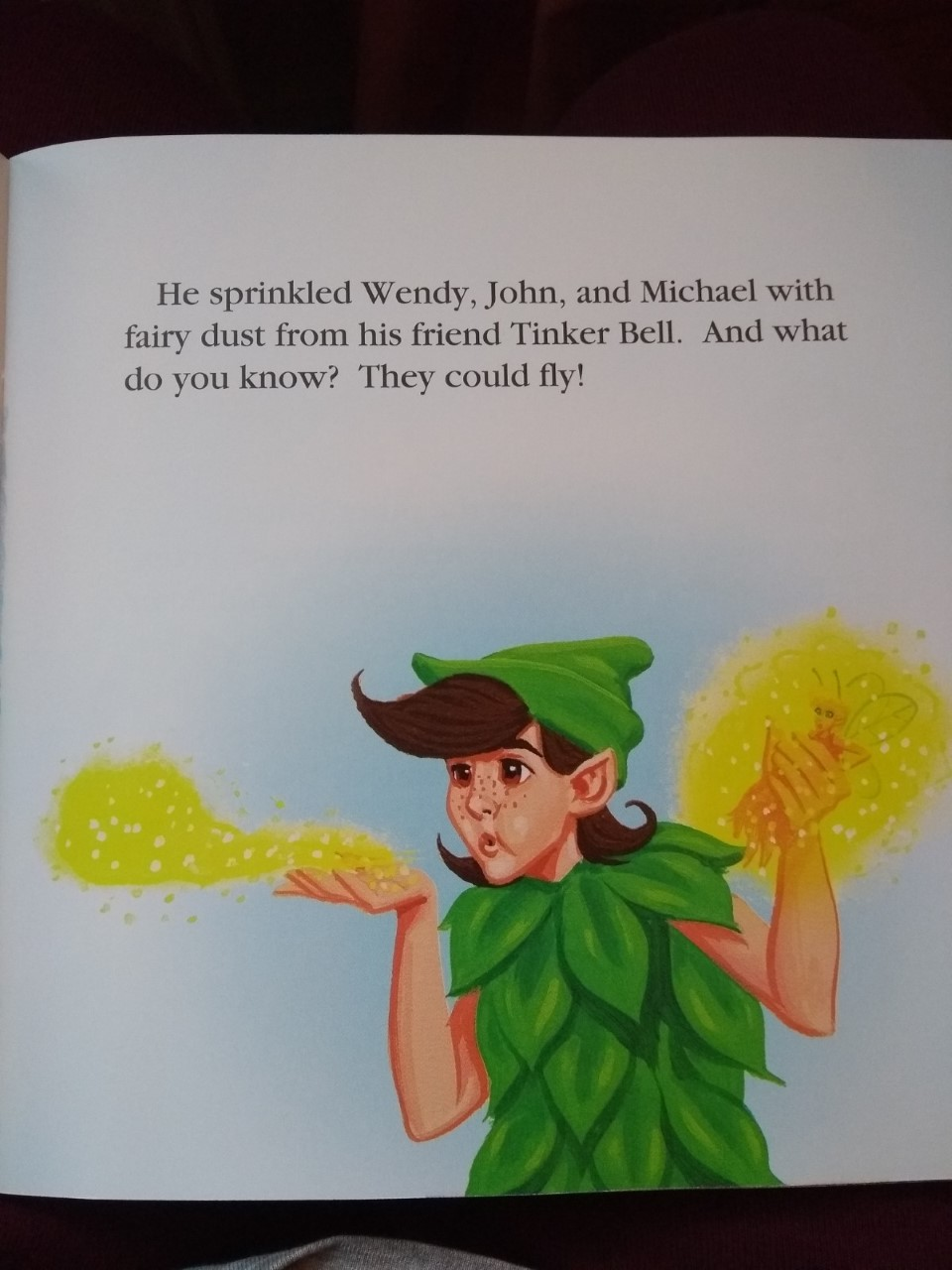